TIN HOC
QUYỂN
1
DÀNH CHO TRUNG HỌC CƠ SỞ
Tiết 11
6
HỌC GÕ MƯỜI NGÓN
BÀI
Câu hỏi 1. Vì sao cần học gõ bàn phím bằng mười ngón ?
A. Không cần học gõ 10 ngón vì chẳng có lợi ích gì, chỉ cần gõ phím muốn gõ là được.
B. Cần học gõ mười ngón để gõ nhanh hơn và chính xác hơn.
Câu hỏi 2. Quan sát mô hình bàn phím máy tính sau đây. Khi soạn thảo, người ta thường gõ những phím màu nào nhiều nhất ?
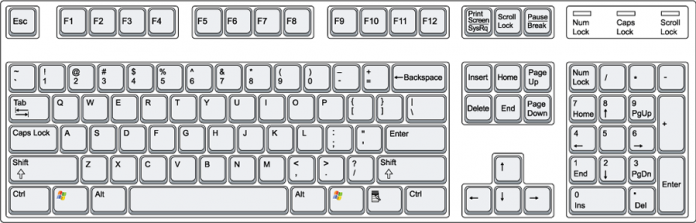 A.
B.
C.
D.
Tiết  11
1. Bàn phím máy tính
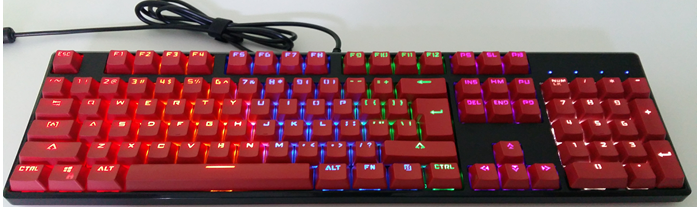 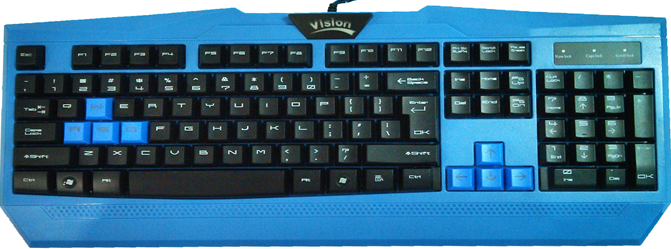 Tiết  11
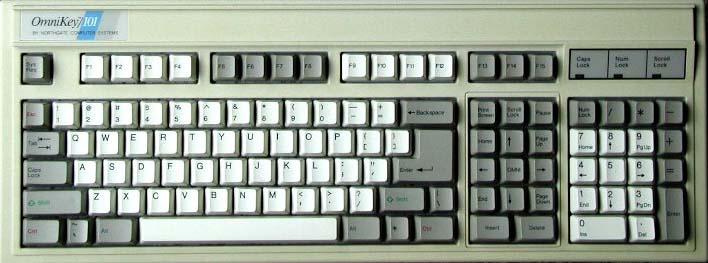 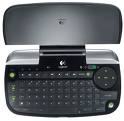 Bàn phím thông thường
Bàn phím không dây
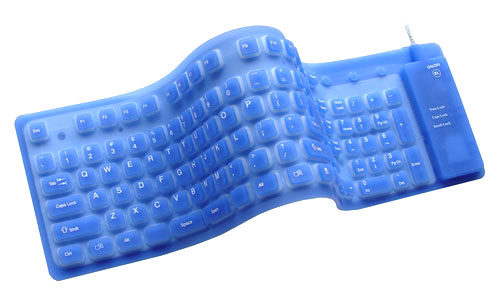 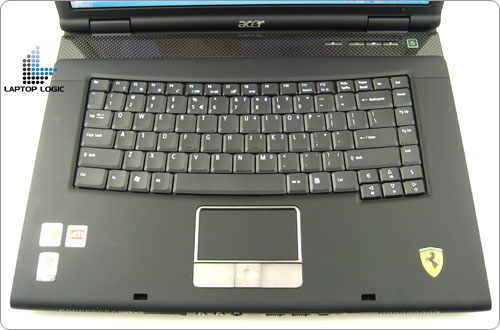 Bàn phím cao su
Bàn phím máy tính xách tay
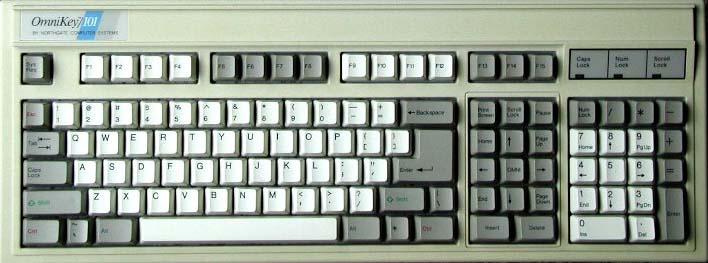 Hàng phím số
Hàng phím trên
Hàng phím cơ sở
Hàng phím dưới
Hàng phím chứa phím cách (Spacebar)
Các phím xuất phát
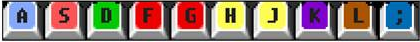 Hàng phím cơ sở
F
J
Hai phím có gai
Là vị trí đặt ngón trỏ
Tiết  11
Một số phím đặc biệt
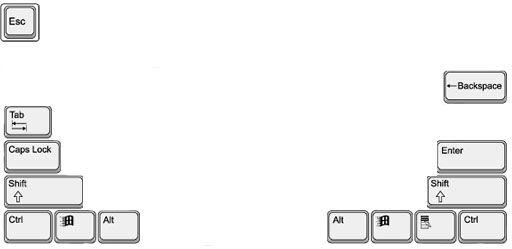 Backspace
Tab
Enter
Caps Lock
Shift
Shift
Alt
Control
Alt
Spacebar
Control
Tiết  11
2. Tư thế ngồi, cách đặt tay gõ phím và ích lợi của việc gõ mười ngón:
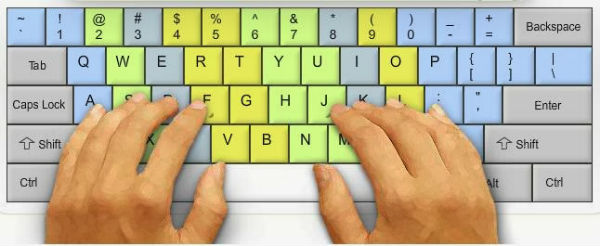 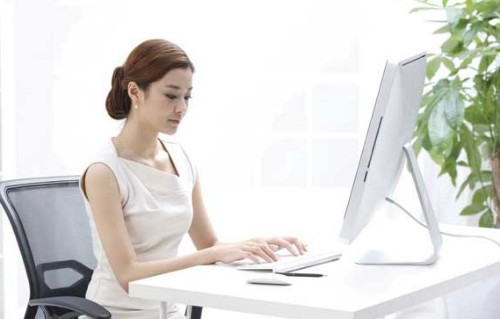 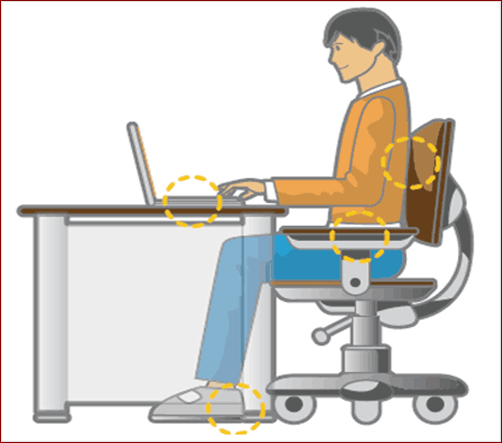 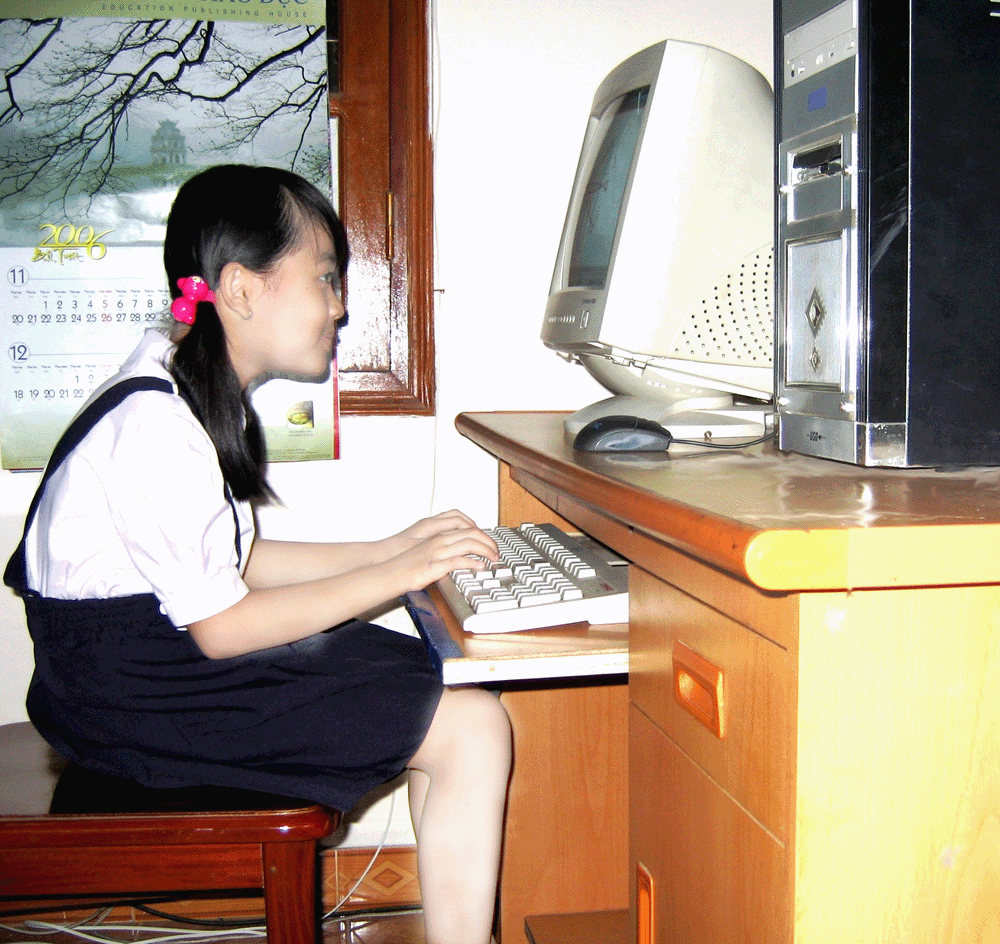 H4:
a. Tư thế ngồi.
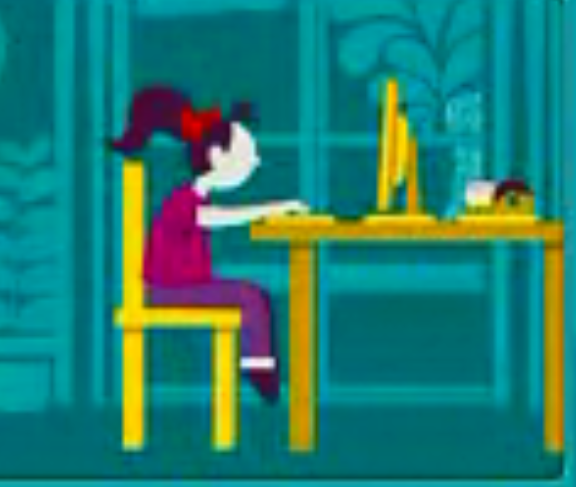 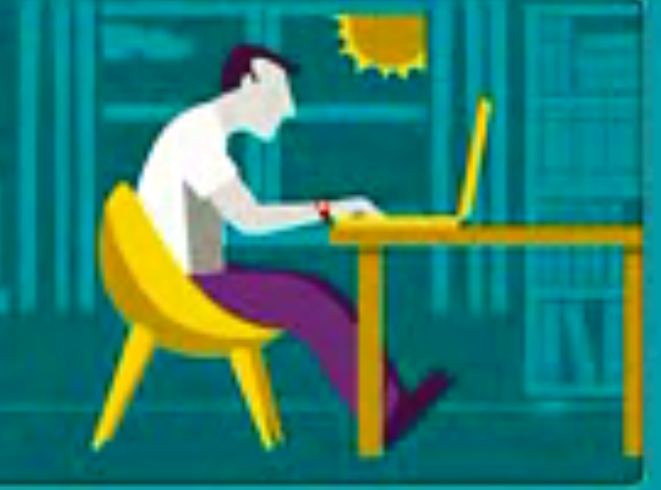 H2:
Không đúng tư thế
Không đúng tư thế
H1:
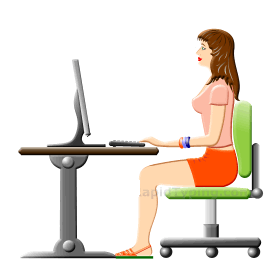 Đúng tư thế
H3:
Không đúng tư thế
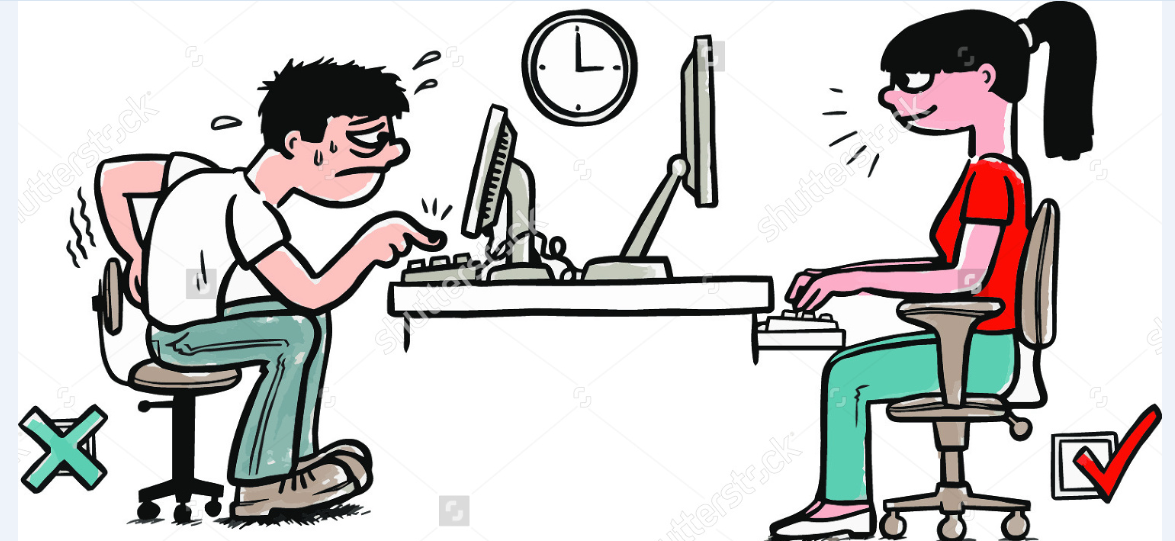 a. Tư thế ngồi.
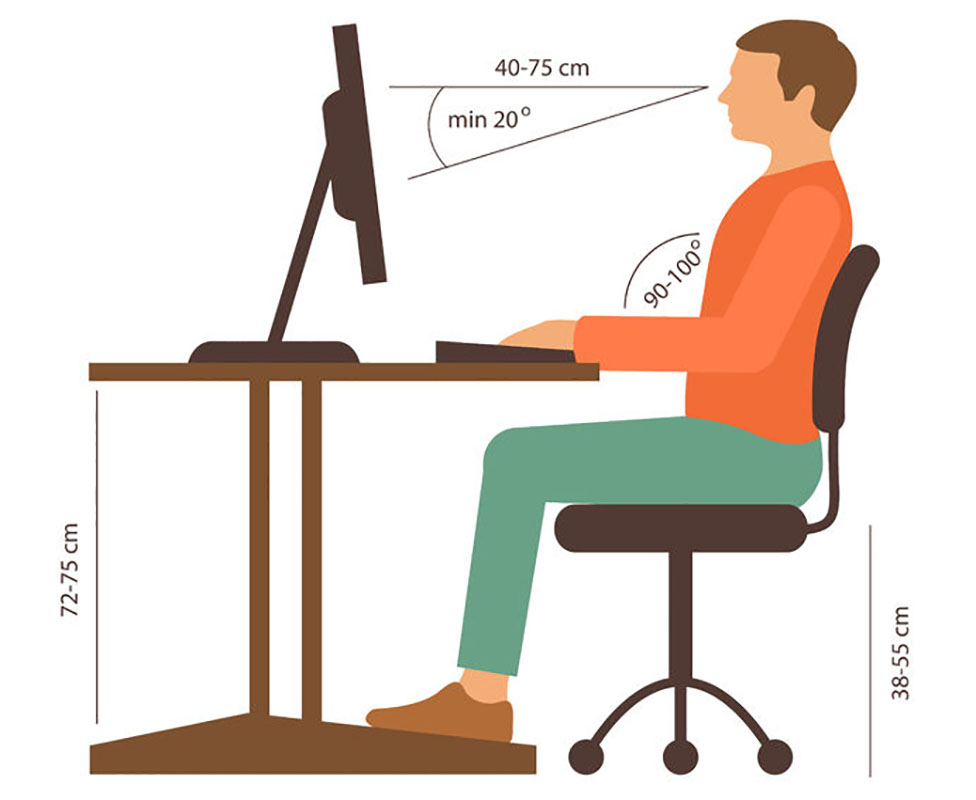 b. Cách đặt tay gõ phím:
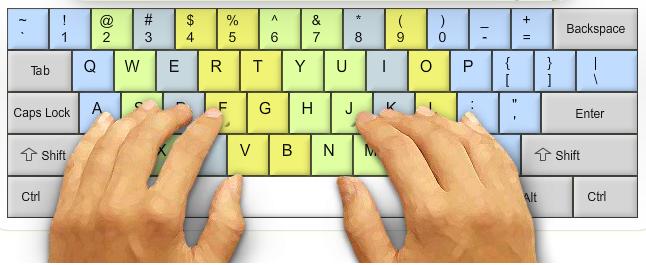 Tiết  11
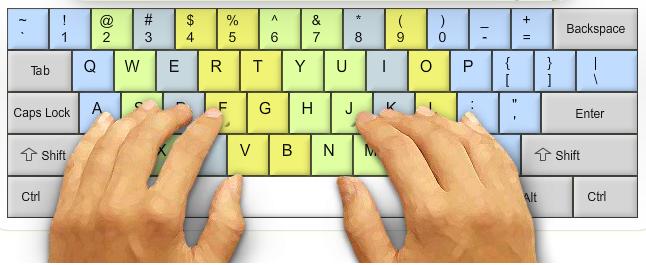 Cách đặt tay lên bàn phím:
Tiết  11
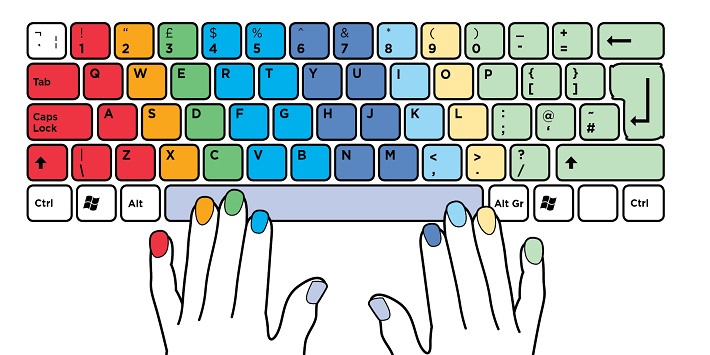 Khi gõ phím cần lưu ý:
Luôn đặt các ngón tay lên hàng phím cơ sở
Mắt nhìn thẳng vào màn hình, không nhìn 
xuống bàn phím
Gõ phím nhẹ nhưng dứt khoát
Mỗi ngón tay chỉ gõ một số phím theo quy định
Tiết  11
c. Ích lợi của việc gõ mười ngón
- Tốc độ gõ nhanh hơn
- Gõ chính xác hơn
Cấu trúc bàn phím máy tính, các hàng phím
1
NỘI DUNG CẦN NẮM ĐƯỢC
Tư thế ngồi, cách đặt tay gõ phím và ích lợi của việc gõ mười ngón.
2
DẶN DÒ
Xem lại nội dung bài vừa học
Trả lời câu hỏi và bài tập trang 40, 41 SGK.
Xem thêm phần “Tìm hiểu mở rộng”
Về nhà chuẩn bị phần còn lại của bài.